«Впровадження програми профілактики інфекцій та інфекційного контролю
в закладах охорони здоров’я»
Програма адміністрування
антимікробних препаратів
2019
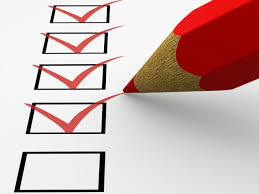 Задачі програми
профілактика розповсюдження АМР в ЗОЗ і поза ним;

раціональне застосування АМП з профілактичною і лікувальною метою;

підвищення ефективності емпіричної АМП-терапії;

оптимізація/зниження витрат ЗОЗ на АМП;

зменшення терміну перебування пацієнтів на стаціонарному лікуванні;

оптимізація підходів до лікування ІПНМД
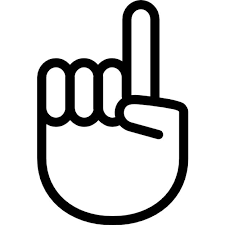 Умови для реалізації
наявність КІК;
наявність в КІК фармаколога-спеціаліста з призначення АМП/координатора ПАА;
мікробіологічна/бактеріологічна лабораторія;
СОП по раціоналізації використання АМП і контролю за АМР, що затверджені керівництвом ЗОЗ і включають:
формуляр АМП ЗОЗ;
алгоритми по діагностиці і лікуванню інфекційних захворювань;
протокол АМП-профілактики в хірургічних відділеннях;
СОП та контрольні списки щодо профілактики девайс-асоційованих ІПНМД;
форми для виявлення та реєстрації ІПНМД та АМР
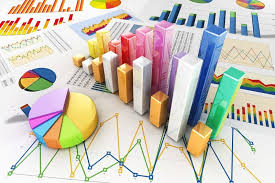 Етапи реалізації
затвердження та впровадження стратегії обмеження використання АМП:
	проспективний аудит зі зворотнім зв'язком або
	використання протоколів емпіричної АМП-терапії, що спираються на дані локальної АМР;

створення Формуляру та його коригування;

затвердження і впровадження протоколів периопераційної АМП-профілактики та емпіричної АМП-терапії;

навчання, підготовка і перевірка знань;

моніторинг, аудит і зворотній зв’язок;

підтримка мікробіологічної/бактеріологічної лабораторії;

оцінка ефективності програми.
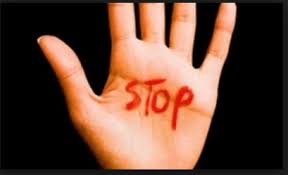 Заходи направлені на
зменшення нераціонального
використання АМП
адміністративні обмеження відпуску АМП (наприклад, використання бланків замовлень на отримання АМП в аптеці ЗОЗ із зазначенням діагнозу);
локальний мікробіологічний моніторинг – аналіз даних щодо збудників інфекційних захворювань кожен рік і, відповідно до результатів, корекція рекомендацій по емпіричній АМП-терапії ІПНМД;
обмеження комбінованого призначення АМП, що повинно бути суворо регламентованим в локальних протоколах (слід відмінити необґрунтовану практику призначення аміноглікозидів з -лактамними антибіотиками, метронідазолу з карбапенемами або інгібіторзахищеними -лактамними антибіотиками, антифунгальних препаратів під час проведення антибіотикотерапії);
впровадження деескалаційного підходу призначення АМП при лікуванні тяжких інфекційних захворювань;
обмеження тривалості АМП-терапії – необхідно проводити щоденний моніторинг ефективності лікування і оцінку можливості його припинення (використання клінічних і лабораторних критеріїв достатності АМП-терапії);
адміністративні обмеження профілактичного використання АМП – наразі доведена ефективність короткої периопераційної АМП-профілактики ІОХВ, тому пролонгація її понад 24 години в післяопераційному періоді є нераціональною;
заборона використання АМП при неінфекційних захворюваннях;
консультація клінічного фармаколога;
моніторинг і аудит за призначенням АМП та дотриманням рекомендацій по АМП-терапії і АМП-профілактиці (наприклад, вибіркова перевірка історій хвороби).
Комбінована АМП-терапія
емпірична АМП-терапія, за умови що один із ймовірних збудників буде стійким до рекомендованого режиму лікування (наприклад, MRSA чи E. faecium до -лактамів або фторхінолонів). В таких випадках доцільно додати ванкоміцин або лінезолід, або даптоміцин до -лактамного антибіотика;
призначення комбінованої АМП-терапії знижує летальність при виділенні штамів грамнегативних бактерій (Klebsiella spp., Acinetobacter spp.) стійких до карбапенемів;
комбінація антипсевдомонадного цефалоспорину з аміноглікозидом рекомендована при лікуванні захворювань викликаних P. аeruginosa (знижує ризик формування стійкості);
комбінована АМП-терапія рекомендована у випадку змішаних аеробно-анаеробних захворюваннях (абдомінальних або органів малого тазу), коли необхідно додати метронідазол до антибіотиків, які не володіють антимікробною активністю до анаеробної флори (аміноглікозиди, цефалоспорини, фторхінолони). Комбінація метронідазолу з карбапенемами або інгібіторзахищеними -лактамами нераціональна, так як останні мають високу антимікробну активність проти анаеробів
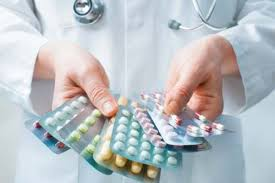 Критерії припинення АМП-терапії
нормалізація температури тіла – максимальна температура менше за 37,5оС;
регрес основних симптомів захворювання;
позитивна динаміка основних лабораторних показників (зниження лейкоцитозу, нейтрофільозу, зменшення зсуву лейкоцитарної формули вліво);
ерадикація збудника з крові або інших стерильних локусів або зменшення кількості бактерій в нестерильному локусі (аспірат з трахеї, матеріал з рани, сеча);
відсутність поліорганної недостатності, що пов’язана із інфекційним захворюванням;
відновлення функцій ШКТ при абдомінальних ІОХВ;
нормалізація або зниження більш ніж на 90% рівнів прокальцитоніну та С-реактивного білку
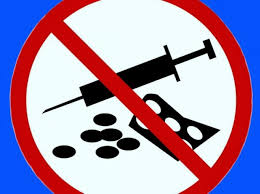 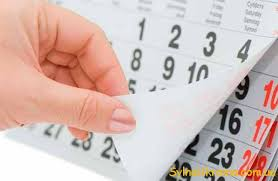 Довготривала АМП-терапія
Тривалість АМП-терапії має складати 7-10 діб. 

	Подовжена тривалість АМП-терапії обов’язково має використовуватися в наступних випадках:
захворювання, що викликані S. aureus з бактеріємією – мінімальна тривалість антистафілококової АМП-терапії складає 14 діб;
ВАП, що спричинена P. аeruginosa – мінімальна АМП-терапія 14 днів;
інфекційні захворювання із «тяжкодоступною» для АМП локалізацією (серцеві клапани, центральна нервова система, кістки, передміхурова залоза, імпланти);
нейтропенія, що зберігається;
захворювання, що викликані полі- і панрезистентними мікроорганізмами (доцільно досягнути повної ерадикації з метою уникнення подальшого розповсюдження)
Дякую за увагу!
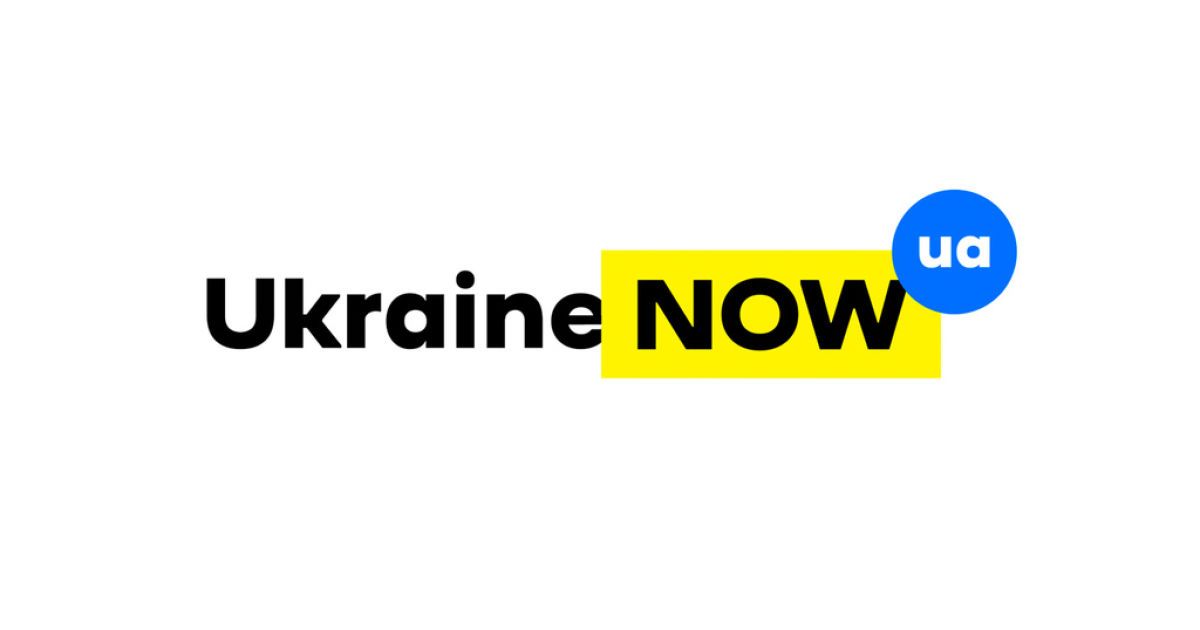